“AUDITORÍA OPERACIONAL SOBRE EL CUMPLIMIENTO DEL PROGRAMA OPERATIVO ANUAL (POA) RELATIVO A LA UTILIZACIÓN DE LOS RECURSOS DEL IMPUESTO DIRECTO A LOS HIDROCARBUROS (IDH), POR EL PERÍODO COMPRENDIDO DEL 1° DE ENERO AL 31 DE DICIEMBRE DE 2014, DEL GOBIERNO AUTÓNOMO MUNICIPAL DE LA PAZ”
ELABORADO POR: 
CONDE ANTEZANA MARISOL ISABEL
GUZMÁN RIVERA ALEJANDRO          
 
TUTOR:	LIC. GUIDO R. YUJRA SEGALES
GOBIERNOS AUTÓNOMOS MUNICIPALES
La Ley N° 482  y el art. 283 de la CPE  establece: 
Los Gobiernos Municipales están constituidos por un ÓRGANO LEGISLATIVO, con facultad deliberativa, fiscalizadora y legislativa en el ámbito de sus competencias; y un ÓRGANO EJECUTIVO, presidido por la Alcaldesa o el Alcalde.
Competencias, de acuerdo con la CPEP  art. 302:
Desarrollo Humano
Promoción del empleo
Medio Ambiente y Recursos Naturales
Infraestructura Pública, productiva
Alimentación
Transporte
Educación
Seguridad Ciudadana
Servicios básicos
ASPECTOS GENERALES DEL GOBIERNO MUNICIPAL DE LA PAZ
ESTRUCTURA ORGANIZACIONAL
RECURSOS DEL GAMLP
TRANSFERENCIAS DEL IMPUESTO DIRECTO A LOS HIDROCARBUROS
PLANTEAMIENTO DEL PROBLEMA
OBJETIVO GENERAL
Realizar una Auditoría Operacional de los recursos del “IDH”, emitiendo una opinión independiente sobre el grado de cumplimiento (eficacia) del Programa Operativo Anual “POA” del “GAMLP” en la gestión 2014.
OBJETIVOS ESPECÍFICOS
Verificar que las actividades ejecutadas con recursos del “IDH” estén enmarcadas en las competencias.
Verificar la documentación que respalda los registros contables.
Determinar la existencia física de bienes, obras y servicios, identificados como logros a cumplir.
Ejecutar procedimientos y técnicas de auditoría para obtener evidencia valida, suficiente y competente.
DISEÑO METODOLÓGICO
MARCO TEÓRICO CONCEPTUAL
MARCO NORMATIVO
Constitución Política del Estado.
Ley Nº 1178.
Ley de Gobiernos Municipales.
Ley Marco de Autonomías y Descentralización.
Ley de Hidrocarburos.
Ley de Prestaciones de Servicios de Salud.
Decreto reglamentario de aplicación del IDH.
Normas Básicas de: SPO, SABS, SCI.
Programa Operativo Anual y Presupuesto del GAMLP (gestión 2014).
ETAPAS DEL PROCESO DE AUDITORÍA
RELEVAMIENTO DE INFORMACIÓN
PLANIFICACIÓN
    - Memorándum de Planificación de Auditoría (MPA)
    - Programa de Trabajo    
EJECUCIÓN 
    - Papeles de Trabajo
COMUNICACIÓN DE RESULTADOS
- Informe General AIE-009/2015 “Auditoría Operacional sobre el cumplimiento de Metas y Objetivos del Programa Operativo Anual ejecutado con Recursos del IDH gestión 2014”
- Informe de Control Interno AIE-010/2015 “Auditoría Operacional sobre el cumplimiento de Metas y Objetivos del Programa Operativo Anual ejecutado con Recursos del Impuesto Directo a los Hidrocarburos (IDH) gestión 2014 – Control Interno”
ETAPA DE PLANIFICACIÓN DE LA AUDITORÍA <<MPA>>
ETAPA DE EJECUCIÓN DE LA AUDITORÍA-PAPELES DE TRABAJO
ETAPA DE COMUNICACIÓN DE RESULTADOS
HALLAZGO 1: MATERIAL ESCOLAR ADQUIRIDO CON RECURSOS DEL IMPUESTO DIRECTO A LOS HIDROCARBUROS, SIN SUFICIENTE RESPALDO DE ENTREGA AL DESTINATARIO FINAL

CONDICIÓN
Se identificaron 3 observaciones:
Diferencia de material dotado entre las Actas de entrega (Formulario N° 4) y Actas de conformidad o recepción de servicio.

En las "Actas de Entrega" se identificaron casos de tachaduras, sobre escrituras, falta de firmas en las Actas, y aclaraciones sobre entregas.

Limitación a la documentación requerida que sustenta la entrega del material a docentes (Formulario N°3) y estudiantes (Formulario N°2) de todos los Macrodistritos excepto del Macrodistrito San Antonio.
CRITERIO

El art. 13 del Instructivo para Pagos establece: “son responsables de la información que generan,  debiendo determinar los controles internos para el cumplimiento de las normas”.


CAUSA

Se identifica como causas de los aspectos observados al Responsable del Unidad Administrativa Financiera, no ha implementado mecanismos de control interno para garantizar la correcta entrega del material a las Unidades Educativas.
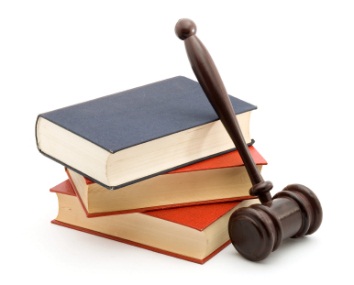 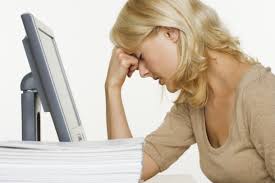 EFECTO
En consecuencia las debilidades se generó incertidumbre acerca de que la distribución haya sido recibida en su integridad por los beneficiarios finales; además puede ocasionar la determinación de responsabilidades del personal que entregó los materiales sin evidencia. 

RECOMENDACIÓN

Implantar mecanismos de control interno para garantizar la correcta entrega del material, de tal manera que dicha entrega cuente con la firma y nombre, no incluyan tachaduras, sobre escrituras ó aclaraciones que puedan generar dudas sobre la cantidad de material que se distribuye. 

Obtener la documentación de respaldo de la entrega de material a estudiantes y docentes de los Macrodistritos que no se proporciono la información requerida.
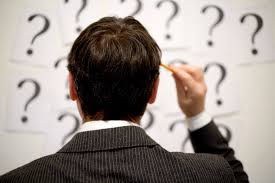 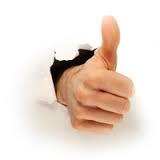 HALLAZGOS DE AUDITORÍA
HALLAZGO 2: CATEGORÍAS PROGRAMÁTICAS CON BAJA EJECUCIÓN FÍSICA E INCUMPLIMIENTO EN LOS PLAZOS Y PERIODOS DE EJECUCIÓN DE OPERACIONES, PREVISTOS EN EL PROGRAMA DE OPERACIONES ANUAL (POA) CON RECURSOS DEL “IDH”

En la revisión de una muestra de 18 categorías programáticas correspondiente a la gestión 2014, cuyos presupuestos de gasto fueron financiados con recursos del “IDH”, se ha identificado una baja ejecución física y financiera así como el incumplimiento en los plazos y periodos de ejecución de las operaciones, que fueron previstas en la Programación de Operaciones Anual.
HALLAZGOS DE AUDITORÍA
HALLAZGO 3: DIFERENCIAS E INCONSISTENCIAS EN LA INFORMACIÓN CONTENIDA EN EL “POA”, CON LA INFORMACIÓN CONTENIDA EN LAS FICHAS PERFILES QUE RESPALDAN EL “POA” 
En la comparación de la información que consigna las fichas perfiles con la información contenida en las metas del “POA” por cada Categoría Programática, hemos identificado inconsistencias: 

En la revisión de la Categoría Programática 50-0008-000 "Construcción y Reparación del Embovedado Rio Apumalla Municipio", se identificó la inconsistencia en la redacción de la meta del “POA” respecto de ficha perfil.
En 6 categorías programáticas analizadas, se ha identificado que los presupuestos incorporados en las Fichas Perfiles que respaldan presupuestariamente las categorías programáticas, se presentan variaciones en relación a lo previsto en el presupuesto del “POA”.
CONCLUSIÓN GENERAL
RECOMENDACIÓN
Recomendamos al Sr. Alcalde Municipal de La Paz, instruir a las unidades organizacionales correspondientes, la implantación de las recomendaciones, con el fin de fortalecer el control interno de la entidad y alcanzar el logro de los objetivos en forma eficaz y eficiente.
GRACIAS 
POR SU
 ATENCIÓN